اعوذ بالله من الشیطان الرجیم
بِسمِ اللّهِ الرَّحمن الرَّحیم
وَقَدْ جَعَلْتُمُ اللَّهَ عَلَیْکُمْ کَفِیلا (قرآن مجید ۱۶/٩١)
1
[Speaker Notes: سوره نحل: وَأَوْفُواْ بِعَهْدِ اللّهِ إِذَا عَاهَدتُّمْ وَلاَ تَنقُضُواْ الأَیْمَانَ بَعْدَ تَوْكِیدِهَا وَقَدْ جَعَلْتُمُ اللّهَ عَلَیْكُمْ كَفِیلًا إِنَّ اللّهَ یَعْلَمُ مَا تَفْعَلُونَ ﴿۹۱﴾
ترجمه فارسی: و چون با خدا پیمان بستید به پیمان خود وفا كنید و سوگندهاى [خود را] پس از استوار كردن آنها مشكنید با اینكه خدا را بر خود ضامن [و گواه] قرار داده‏اید زیرا خدا آنچه را انجام مى‏دهید مى‏داند (۹۱)]
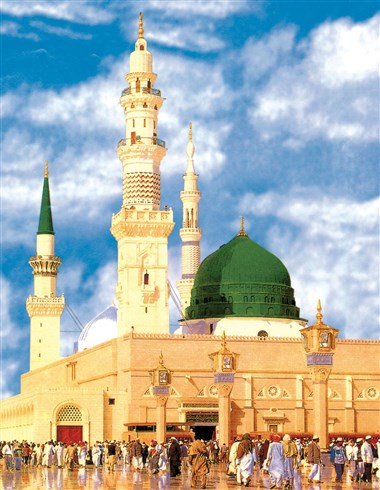 بیمه تکافل
برای درس مدیریت ریسک و بیمه
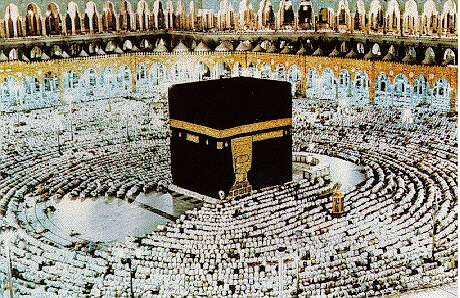 استاد: جناب آقای دکتر ناطق گلستان
دانشجو: مسعود مظلومی راد
دانشگاه آزاد اسلامی واحد نیشابور
ترم دوم 94-1393
2
[Speaker Notes: کد کلاس: 11555
بارگذاری شده در: Stmain.blog.ir]
مقدمه:
بر مبنای اصل اسلامی «همکاریهای دو جانبه»، همگی تجار گرد هم می آمدند تا قبل از انجام مسافرتهای طولانی شان صندوقی تشکیل دهند، این صندوق بمنظور جبران خسارت افرادی از گروه بود که در نتیجه وقایع ناگوار دچار خسارت می شدند.
 در حقیقت اروپائیان از این روش استقبال کرده و نام آن را «بیمه دریایی» نهادند.
 «تکافل» اسمی است ماخوذه از فعل عربی «کفل» به معنای رسیدگی کردن، برآورده کردن نیاز یک شخص، هم خانواده آن «کفالت» و «تکفل» است.
 «تکافل» به معنای کمکهای متقابل در بین اعضای گروه میباشد، بدین معنی که هر عضو از گروه سعی و تلاش میکند تا شخص نیازمند در گروه را حمایت نماید.
هدف از «تکافل در صدر اسلام» مشارکت و کمک به اشخاصی بود که میبایست دیه (پول خون) می پرداختند، بعد از ظهور اسلام، نظام دیه حفظ شد و نظام عاقله شکل گرفت.
تعریف «بیمه تکافل»: یک توافق متقابل برای تقسیم ریسک بر پایه شریعت اسلامی (تعاون ) است که شامل مشارکت کنندگان ومجریان است.
3
[Speaker Notes: توضیح تکافل در صدر اسلام: طبق رسم عربهای جاهلی، قاتل یا قبیله یا خانواده او مجبور بودند به خانواده مقتول دیه بپردازند تا زیان آنها جبران شود، این رسم جایگزین خون خواهی یا انتقامجوئی شده بود.

توضیح تکافل بعد از ظهور اسلام: بعد از ظهور اسلام، نظام دیه، به سبب منافع آن، تأیید و حفظ شد. با ورود پیامبر اکرم به مدینه، میان مهاجران و انصار نظام عاقله شکل گرفت. از طریق این پیمان تمام مسلمانان مدینه، بدون توجه به قبیله‌شان، عضو یک جامعه شدند و صندوقی به نام «کَنز» ایجاد شد که اعضا سالانه در آن مبلغی می‌ریختند. این وجوه به عضوی که برای پرداخت دیه مشکل داشت، کمک می‌کرد.]
تکافل در قرآن مجید:
در قرآن مجید با توجه به ریشه تکافل معانی متفاوتی آمده است، و «کفل» به چهار معنی به کار رفته است: 
الف) نصیب- مثل (حدید/ 28)، 
ب) بهره (دو برابر) (نساء/85) ، 
ج) سرپرستی (آل عمران/ 37)،
د) ضامن (نحل/91 ، آل عمران/ 44). 
تکافل اجتماعی نیز در اصطلاح به معنای تعاون اعضاء جامعه- به صورت فردی و اجتماعی- جهت تحقق خیر و صلاح جامعه و رفع ناخوشی ها دانسته شده است.
کفالت به معنای تعهد افراد یک گروه برای جبران خسارات دیگر اعضاء گروه به کار می رود.
تکافل مبتنی بر اصل قرآنی تعاون وبه معنی«کمک متقابل ومیان گروهی»است.
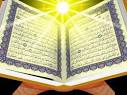 4
[Speaker Notes: حدید: يَا أَيُّهَا الَّذِينَ آمَنُوا اتَّقُوا اللَّهَ وَآمِنُوا بِرَسُولِهِ يُؤْتِكُمْ كِفْلَيْنِ مِن رَّحْمَتِهِ وَيَجْعَل لَّكُمْ نُورًا تَمْشُونَ بِهِ وَيَغْفِرْ لَكُمْ وَاللَّهُ غَفُورٌ رَّحِيمٌ ﴿۲۸﴾
ترجمه: اى كسانى كه ايمان آورده‏ايد از خدا پروا داريد و به پيامبر او بگرويد تا از رحمت‏خويش شما را دو بهره (نصیب) عطا كند و براى شما نورى قرار دهد كه به [بركت] آن راه سپريد و بر شما ببخشايد و خدا آمرزنده مهربان است (۲۸)

نساء: مَّن يَشْفَعْ شَفَاعَةً حَسَنَةً يَكُن لَّهُ نَصِيبٌ مِّنْهَا وَمَن يَشْفَعْ شَفَاعَةً سَيِّئَةً يَكُن لَّهُ كِفْلٌ مِّنْهَا وَكَانَ اللّهُ عَلَى كُلِّ شَيْءٍ مُّقِيتًا ﴿۸۵﴾
ترجمه: هر كس شفاعت پسنديده كند براى وى از آن نصيبى خواهد بود و هر كس شفاعت ناپسنديده‏اى كند براى او از آن [نيز] سهمى(بهره ای) خواهد بود و خدا همواره به هر چيزى تواناست (۸۵)

آل عمران: فَتَقَبَّلَهَا رَبُّهَا بِقَبُولٍ حَسَنٍ وَأَنبَتَهَا نَبَاتًا حَسَنًا وَكَفَّلَهَا زَكَرِيَّا كُلَّمَا دَخَلَ عَلَيْهَا زَكَرِيَّا الْمِحْرَابَ وَجَدَ عِندَهَا رِزْقًا قَالَ يَا مَرْيَمُ أَنَّى لَكِ هَذَا قَالَتْ هُوَ مِنْ عِندِ اللّهِ إنَّ اللّهَ يَرْزُقُ مَن يَشَاءُ بِغَيْرِ حِسَابٍ ﴿۳۷﴾
ترجمه: پس پروردگارش وى [=مريم] را با حسن قبول پذيرا شد و او را نيكو بار آورد و زكريا را سرپرست وى قرار داد زكريا هر بار كه در محراب بر او وارد مى‏شد نزد او [نوعى] خوراكى مى‏يافت [مى]گفت اى مريم اين از كجا براى تو [آمده است او در پاسخ مى]گفت اين از جانب خداست كه خدا به هر كس بخواهد بى شمار روزى مى‏دهد (۳۷)

آل عمران: ذَلِكَ مِنْ أَنبَاء الْغَيْبِ نُوحِيهِ إِلَيكَ وَمَا كُنتَ لَدَيْهِمْ إِذْ يُلْقُون أَقْلاَمَهُمْ أَيُّهُمْ يَكْفُلُ مَرْيَمَ وَمَا كُنتَ لَدَيْهِمْ إِذْ يَخْتَصِمُونَ﴿۴۴﴾
ترجمه:ين [جمله] از اخبار غيب است كه به تو وحى مى‏كنيم و [گرنه] وقتى كه آنان قلمهاى خود را [براى قرعه‏كشى به آب] مى‏افكندند تا كدام يك سرپرستى مريم را به عهده گيرد نزد آنان نبودى و [نيز] وقتى با يكديگر كشمكش مى‏كردند نزدشان نبودى (۴۴)

سوره نحل: وَأَوْفُواْ بِعَهْدِ اللّهِ إِذَا عَاهَدتُّمْ وَلاَ تَنقُضُواْ الأَیْمَانَ بَعْدَ تَوْكِیدِهَا وَقَدْ جَعَلْتُمُ اللّهَ عَلَیْكُمْ كَفِیلًا إِنَّ اللّهَ یَعْلَمُ مَا تَفْعَلُونَ ﴿۹۱﴾
ترجمه فارسی: و چون با خدا پیمان بستید به پیمان خود وفا كنید و سوگندهاى [خود را] پس از استوار كردن آنها مشكنید با اینكه خدا را بر خود ضامن [و گواه] قرار داده‏اید زیرا خدا آنچه را انجام مى‏دهید مى‏داند (۹۱)
در خلاصه آیه «در حالیکه شما خدا را بر خودتان نگاهبان قرار داده اید» کفیل به معنی ضامن آمده است.

 برای ماده «کفل» اشتقاقات و معانی متعددی وجود دارد که برخی از آنها عبارتند از معنی دوچندان، و بهره.
خدواند در قرآن می فرماید: : یَا أَیُّهَا الَّذِینَ آمَنُوا اتَّقُوا اللَّهَ وَآمِنُوا بِرَسُولِهِ یُؤْتِکُمْ کِفْلَیْنِ مِنْ رَحْمَتِهِ (۵۷/۲۸)
ای کسانی که ایمان آورده اید از خدا بترسید ، و به پیامبر او ایمان آورید،تا خداوند دو بهره از رحمت خویش را به شما دهد. منظور از ((کفلین))در این آیه دو بهره و پاداش است، یکی بهره ایمان به عیسی ، و دیگری بهره ایمان به محمد (ص).
باز می فرماید: وَمَنْ یَشْفَعْ شَفَاعَةً سَیِّئَةً یَکُنْ لَهُ کِفْلٌ مِنْهَا (۴/۸۵) 
و هر کس ( در میان مردم) واسطه گری کند ، واسطه گری بدی برای او دو چندان (وبال ) است. که به معنی شاهد و رقیب است.
پس از این مشتقات لغوی، نتیجه می گیریم که معنی اصطلاحی دو کلمه «تکافل اجتماعی» میشود: افراد جامعه همدیگر را سرپرستی و ضمانت کنندو آنچه در اختیار دارند به همدیگر کمک و مساعدت نمایند.]
حوزه کارکرد نظام مالی اسلامی:
نظام مالی اسلامی متشکل از سه حوزه کارکردی میباشد:
بانکداری اسلامی
بیمه اسلامی
بازار سرمایه اسلامی
که با پیشرفت خود به یک بخش مهم و اساسی در بازار مالی جهانی تبدیل شده است.
طراحی نظام مالی اسلامی در هر یک از حوزه های مذکور می بایست در وهله نخست شاخصه های اسلامی این سیستم ها را دارا باشد و سپس کارآمدی اقتصادی- مالی آن تحلیل و ارزیابی گردد.
از اواخر قرن بیستم کوشش هایی برای اسلامی شدن اقتصاد در جهان اسلام با مسئله بانکداری اسلامی و سپس شرکتهای بیمه اسلامی (تکافل) در دهه های 80 و 90 در کشورهای گوناگون مسلمان مطرح شد، و در کشورهای چون مالزی و سودان با استقبال مشتریان روبرو گردید.
5
تعریف لغوی نظام تکافل:
تکافل معادل دقیق فارسی ندارد ولی میتوان چنین تعریف کرد: «اهتمام عمومی به امور همنوعان» که همنوعان شامل مسلمان و غیر مسلمان خواهد بود.
تکافل اقتصادی اسلام عبارتست از: «اهتمام عمومی مسلمانان به امور اقتصادی و مالی همنوعان»، تکافل، یک قرارداد همیاری متقابل، اشتراک در منافع و مسئولیت و برادری در برابر خطرات یا فجایای غیر قابل پیش بینی است، که انتظار همکاری بی ریا و خالصانه اعضا بایکدیگر میباشد.
تکافل، گونه ای بیمه برای جبران خسارت های ناشی از حوادث و تکمیل نظام بانکی بدون بهره میباشد.
6
نحوه عمل بیمه تکافل:
صنعت بیمه اسلامی در ادامه ایجاد نظام نهادهای مالی اسلامی به منظور دوری از شبهات موجود از منظر فقه اهل تسنن- ربا، غرر و قمار به منظور ارائه الگوئی جایگزین گردیده است. که بوسیله کشورهای اسلامی و حتی غیر اسلامی مورد استقبال واقع شد.
در تکافل بیمه گذار سهم خود را در شرکت سپرده گذاری میکند که به دو حساب کاملاً مجزا تقسیم شده است، سهم عمده سپرده به حساب سرمایه گذاری رفته و مابقی آن به صندوق دیگری به عنوان هبه یا تبرع واریز میشود.شرکت، وجوه موجود را در فرصت های مختلف و فعالیتهای مجاز اسلامی (مانند خرید و فروش انواع اوراق صکوک، سهام و ...) سرمایه گذاری کرده و سود را در میان بیمه گذاران تقسیم میکند، در مواقعی که حادثه ای رخ میدهد که تحت پوشش بیمه است، کل میزان ادعا شده از صندوق تبرع پرداخت میشود و در صورت عدم کفایت از سهم حساب سرمایه گذاری وی و  در نهایت از حساب سرمایه گذاری و به صورت قرض الحسنه به وی اعطا میگردد.
7
[Speaker Notes: ربا: اگر پولی یا جنسی (گندم، برنج و ...) به عنوان قرض به فردی داده شود و قرار بر این باشد که مبلغی (یا مقداری) اضافه گرفته شود اين ربا و حرام است.
غرر: به معنای فريب دادن و تطميع به باطل است.
قمار: یعنی مجموع سود طرفین برابر با صفر خواهد بود!

توضیح بیشتر در مورد غرر:
غرر یعنی خطر، در معرض هلاک افتادن، اسم مصدر تغریر است، (گفته می‌شود: «غرر بنفسه تغریرا: عرضها للهلکة و الاسم الغرر»). چیزی که ظاهرش محبوب و باطنش مکروه باشد، جهل الحصول.منظور از بیع غرری: بیع چیزی که ظاهرش مشتری را گول زند و باطن آن مجهول باشد و گفته‌اند: آن است که بدون تعهد و ثقت باشد. و ازهری گوید: بیع غرر شامل بیوع مجهوله است که بایع و مشتری به کنه آن پی نمی‌برند.و در کتاب عوائد الایام می نویسد: بیع غرر بیعی است که یکی از عوضین آن در خطر یعنی در شرف هلاک و معرض تلف باشد. حکم بیع غرری: بیع غرر به اتفاق عامه و خاصه باطل است و حدیث نبوی بر بطلان آن تصریح می‌کند، بدین تعبیر: «نهی النبی(ص) عن بیع الغرر» و در تفسیرآن گفته‌اند: مانند بیع پرنده در هوا و ماهی در آب.بالجمله چنان‌که در کتاب المدونة الکبری می نویسد: غرر مفهومی است کلی که افراد و مصادیق زیادی دارد مانند جایی که ثمن یا مثمن مجهول باشد. و نیز مثل ماهی در آب و پرنده در هوا و شتر گم شده و برده فراری و بالاخره آنچه مردد بین سلامت و هلاکت باشد.انواع غرر: غرر گاهی با جهل توأم است مانند عبد آبق (برده فراری) که صفات او مجهول است. و گاهی بدون جهل تحقق می‌یابد مثل عبد آبقی که صفاتش معلوم است و زمانی جهل بدون غرر محقق می شود مانند مکیل و موزون ومعدود که کیل و وزن و عدد آن معلوم نباشد.موارد غرر در فقه اسلامی: موارد غرر در فقه اسلامی بی‌شمار است لیکن می‌توان آن‌ها را در سه مورد ذیل خلاصه نمود: الف) مورد نخست آن‌جایی است که غرر یا خطر از جهت عدم اطمینان به امکان تسلیم باشد بدین معنی که یکی از عوضین مقدور التسلیم نباشد، مانند بیع فراری و پرنده در هوا و ماهی در آب. ب) مورد دوم جایی است که خطر از جهت عدم اطمینان به تحقق وجود باشد یعنی وجود یکی از عوضین مورد وثوق و اعتماد نباشد مانندبیع «عسب الفحل» نطفه حیوان نر و «حبل حبله» بچه جنینی که در شکم ناقه است. ج) مورد سوم جایی است که خطر از جهت جهل به مقدار یکی از عوضین یا جنس یا وصف آن باشد. مثلاً مشتری به کمیت یا کیفیت مبیع جاهل باشد.
اصطلاح صکوک برگرفته از واژه عربی صک به معنای چک، نوشته بدهکار، سفته و قبض بدهی است و به طور معمول، به عنوان اوراق قرضه اسلامی تعریف می‌شود.]
بیمه از نظر فقهای اسلامی:
بیمه عقدی عقلایی است و ادله صحت شرعی، آن را شامل می‌شود. نتیجه کلی این است که برخی فقها، بیمه را به عنوان عقد مستقل، صحیح دانسته‌اند و برخی نیز آن را رد کرده‌اند. دسته سومی، بیمه را به طور کلی صحیح دانسته و برخی از شقوق آن نظیر بیمه عمر را مورد اشکال دانسته اند.
این نکته خالی از لطف نیست که فقیهان شیعه حتی المقدور کوشیده‌اند تا حکم عقد بیمه را با عرضه بر عمومات و اطلاعات ادله صحت عقود، بیان کنند و اگر این راه با اشکال‌هایی روبرو بوده، سعی کرده‌اند از راه عرضه بیمه و انطباق آن با عقود معین، راه حل صحیحی برای آن پیدا کنند و مستقیماً به سراغ عقود معین نرفته‌اند.
8
[Speaker Notes: عقد عقلائی:
عقود معین:]
بیمه تکافل در عصر معاصر:
طرح بیمه تکافل- در دهه‌های اخیر بر «حمایت متقابل»، به عنوان شکل پذیرفتنی بیمه، و تحریم بیمه مرسوم، بویژه در نخستین اجلاس  بین المللی اقتصاد اسلامی ، تأکید شد و بیمه تکافل، به عنوان بیمه‌ای که در اسلام پذیرفتنی است، مطرح گردید.
 مخالفت با تکافل- در ۲۵ خرداد ۱۳۵۱/ ۱۵ ژوئن ۱۹۷۲، شورای فتوای ملی مالزی اعلام کرد که بیمه، بویژه بیمه عمر، از نظر موازین فقهی باطل است، به همین دلیل، هیئتی تشکیل شد تا در مورد چگونگی ایجاد بیمه اسلامی (تکافل) مطالعه و تحقیق کند.
* مخالفان بیمه مرسوم توضیح داده‌اند که اینگونه قرارداد، مشتمل بر چند غَرَر است، از جمله مطمئن نبودن از نتیجه و مطمئن نبودن از دوره قرارداد.آنها همچنین به قماری بودن بیمه توجه داده‌اند، چرا که در صورت بروز خطر بیمه‌کننده زیان می‌کند و اگر خطر پیش نیاید بیمه‌شونده حق بیمه‌ای را که پرداخت کرده از دست می‌دهد.
9
[Speaker Notes: نخستین اجلاس بین المللی اقتصاد اسلامی در مکه (۱۳۴۵ ش/ ۱۹۷۶)]
بیمه تکافل در عصر معاصر:
بیمه تجاری و قمار- به نوشته افضل الرحمان در جلد ۴، ص ۴۷ـ۵۰، بیمه تجاری شبیه قمار است و شرکتهای بیمه به نوعی شرط بندی می‌کنند. به نظر او، دریافت حق بیمه و پرداخت مبلغی بیشتر، در صورت وقوع زیان، کاری شبیه قمار است.
ایرادات بیمه- یکی دیگر از ایرادات بیمه این است که شرکتهای بیمه مرسوم عملیاتی دارند که با بهره همراه است، از جمله: استفاده از نرخ بهره برای محاسبه «نرخهای حق بیمه» (بیمه عمر) و سرمایه‌گذاری وجوه جمع‌آوری شده در فعالیتهای مالی که با بهره همراه است.
موافقت با تکافل- در برابر این گروه، شمار زیادی از محققان وفقها بیمه را پذیرفته و به اشکالات مذکور پاسخ گفته‌اند.در هر صورت، طراحان و مدافعان تکافل (بیمه تعاونی) تأکید می‌کنند که نباید از بیمه برای استثمار و سودجویی استفاده شود و بیمه بر اساس اصول بیمه تعاونی اسلامی مجاز است.
10
امکان سنجی بکارگیری بیمه تکافل در ایران:
بکارگیری ساز و کار بیمه تکافل در جمهوری اسلامی ایران به منظور ایجاد تنوع در نهادهای مالی و جلب نظر سرمایه گذاران  شیعه و اهل تسنن در ایران و آسیای میانه و قفقاز در جهت رفع شبهات مطروحه از جانب فقهای اهل تسنن که مهمترین آنها ربا، غَرر، قمار و اَکَل مال به باطل میباشد  و همچنین جذب سرمایه که علاوه بر کارکردهای رایج بیمه از جمله کنترل نقدینگی با دارا بودن ماهیت «صندوق سرمایه گذاری» که به عنوان یک مزیت رقابتی به شمار می آید، نهایتاً رونق اقتصادی به بار خواهد آورد.
رسیدن به عدالت اقتصادی از مهمترین اهداف آن است  و طبق تحقیقات بعمل آمده بکارگیری سازوکار بیمه تکافل از نظر فقهای امامیه نیز بلامانع است.
11
[Speaker Notes: اَکل یعنی خوردن و اَکل مال به باطل یعنی خوردن مال حرام و منظور از اکل مال به باطل این است که انسان بى آن که فعالیّت مثبتى داشته باشد اموال بادآورده اى را تملّک کند، و در گلدکوئست و مانند آن چنین مطلبى به خوبى دیده مى شود. افرادى که در شاخه هاى اوّل قرار مى گیرند، بى آن که کار مهمّى انجام داده باشند، اموال هنگفتى را تصاحب مى کنند، و افرادى که در شاخه هاى آخر مى باشند، مال باختگان واقعى هستند; درست شبیه به قمار.]
دلایل پذیرش بیمه تکافل(تعاونی):
بیمه تعاونی به این دلایل، پذیرفتنی است :۱) درقرآن کریم به مومنان امرشده که در کارهای نیک یاور یکدیگر باشند.۲) بیمه‌شوندگان فعالانه برای مصلحت همگانی همکاری می‌کنند.۳) هر بیمه‌شونده برای کمک به نیازمندان، حق بیمه می‌پردازد.۴) بیمه تکافل بر اساس قرارداد هبه صورت می‌گیرد که در آن توزیع خسارت و مسئولیت بر اساس«نظام صندوق مشترک»است.۵) هدف از تکافل کسب سود به هزینه افراد دیگر نیست.۶) تا آن‌جا که به تعیین حق بیمه مربوط می‌شود، عدم اطمینان کاهش می‌یابد.
12
شرایط و امتیازات تکافل :
الف) همانطور که گفته شد تکافل مبتنی بر مضاربه (طبق فقه اهل سنت) است؛ بیمه شونده حق بیمه را به بیمه‌کننده (شرکت بیمه تکافل) میپردازد و سود حاصل، با توافق، میان دوطرف تقسیم می‌شود.
ب)  در بیمه عمر اگر بیمه‌شونده قبل از سررسیدن دوره قرارداد بمیرد، افراد ذینفع می‌توانند کل حق بیمه‌های پرداخت شده و سودهای حاصل از حق بیمه‌های پرداخت شده را بگیرند. اما اگر بیمه‌شونده بیش از دوره قرارداد به حیات خود ادامه دهد، می‌تواند از شرکت بیمه، کل حق بیمه‌های پرداخت شده و همچنین سودهای حاصل از آن را مطالبه کند.
ج) در تکافل، طرفین برای امضای قرارداد باید صلاحیت حقوقی (مانند بلوغ و سایر شرایط عقد قرارداد شرعی) داشته باشند.
13
شرایط و امتیازات تکافل :
د) در مورد بیمه عمومی، بیمه‌کننده و بیمه‌شونده باید درک کنند که پرداخت حق بیمه به عنوان «تبرّع» است و در صورتی که هیچ زیانی، در موضوع مورد توافق حاصل نشود، بیمه‌شونده به لحاظ حقوقی نمی‌تواند حق بیمه را پس بگیرد، اما در صورت بروز خسارت،   بیمه‌کننده ملزم به جبران خسارت بیمه‌شونده است.
هـ) در تکافل باید منفعتِ قابل بیمه‌شدن موجود باشد و موارد ممنوع در اسلام  را نمی‌توان بیمه کرد.
و) تکافل بر پایه اصل قرآنی «تعاون » شکل می گیرد و مبتنی بر اصل اساسی همکاری متقابل و تشریک مساعی است.
ز) هدف از تکافل کسب سود به هزینه افراد دیگر نیست.
ح) در نظام تکافل، غرر، ربا و قمار وجود نخواهند داشت.
14
چگونگی فعالیت شرکت بیمه تکافل :
تکافل بر پایه قرارداد مضاربه نیز عمل می‌کند. شرکتهای بیمه اسلامی نیز، به نوعی، شرکت سهامی با مسئولیت محدودند. 
در تکافل عمومی (انواع بیمه‌های تکافل)، بیمه‌شوندگان حق بیمه را به عنوان تبرّع می‌پردازند و با عامل تکافل درباره میزان سهم پرداختی توافق می‌کنند و عامل تکافل به جبران خسارت در دوره توافق شده می‌پردازد.برای این‌که بیمه‌شونده در سود سهیم باشد، بیمه‌کننده حق بیمه پرداخت شده را سهم محسوب می‌کند، بدین ترتیب بیمه‌شونده در سود هم سهیم است و حق بیمه را نیز می‌تواند مسترد نماید.همه کشورهای عضو اتحادیه ملل آسیای جنوب شرقی از مضاربه یا مضاربه تعدیل شده استفاده می‌کنند.
15
چگونگی فعالیت شرکت بیمه تکافل :
در تکافل عمومی (انواع بیمه‌های تکافل)، بیمه‌شوندگان حق بیمه را به عنوان تبرّع می‌پردازند و با عامل تکافل درباره میزان سهم پرداختی توافق می‌کنند و عامل تکافل به جبران خسارت در دوره توافق شده می‌پردازد.برای این‌که بیمه‌شونده در سود سهیم باشد، بیمه‌کننده حق بیمه پرداخت شده را سهم محسوب می‌کند، بدین ترتیب بیمه‌شونده در سود هم سهیم است و حق بیمه را نیز می‌تواند مسترد نماید.همه کشورهای عضو اتحادیه ملل آسیای جنوب شرقی از مضاربه یا مضاربه تعدیل شده استفاده می‌کنند.
16
الگوی مضاربه در تکافل:
در حال حاضر دو الگوی مضاربه در شرکتهای تکافل به کار گرفته می‌شود: مضاربه محض و مضاربه تعدیل شده.
الگوی مضاربه محض- در الگوی مضاربه محض، شرکت تکافل و بیمه‌شونده تنها در درآمد سرمایه‌گذاری مستقیم سهیم‌اند و بیمه‌شونده حق دارد صددرصد مازاد حق بیمه پرداخت شده را دریافت کند. قبل از توزیع درآمد حاصل از سرمایه‌گذاری، مخارج عملیات کسر نمی‌گردد.الگوی مضاربه تعدیل‌ شده- در الگوی مضاربه تعدیل شده، سودحاصل برای سرمایه‌گذاری مجدد کنار گذاشته می‌شود.شرکت تکافل در مازاد وجوه تکافل با بیمه‌شونده سهیم است، مخارج عملیاتی را کسر می‌کند و دیگری در توزیع مازاد حق بیمه مقدّم نیست.
17
[Speaker Notes: توضیح مضاربه محض- این الگو برای تکافل خانواده انتخاب شده است، زیرا بیمه زندگی مختص بیمه‌شوندگان، و وجوه آن متعلق به آنان است.
توضیح مضاربه تعدیل شده- در این الگو شرکت تکافل و بیمه‌شونده در درآمد سرمایه گذاری و مازاد حق بیمه سهیم‌اند. مخارج عملیات قبل از توزیع مازاد کسر می‌گردد.]
شرکتهای تکافل در جهان :
امروزه ۶۳ شرکت تکافل و هشت شرکت تکافل اتّکایی در جهان اسلام فعالیت میکنند: کشورهای عربی 31 شرکت،کشورهای مسلمان غیر عرب 16 شرکت، کشورهای غیر مسلمان، جمعیت مسلمان 16 شرکت.سایر کشورها نیز تاسیس شد.
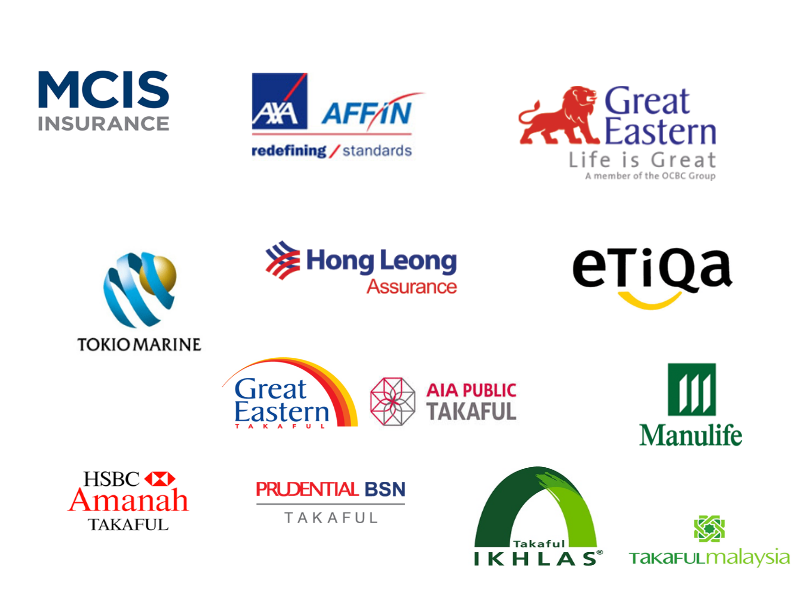 18
[Speaker Notes: ۳۱ شرکت تکافل در کشورهای عربی، ۱۶ شرکت تکافل در کشورهای مسلمان غیرعرب و ۱۶ شرکت تکافل در کشورهای غیرمسلمانی که جمعیت مسلمان نیز دارند.
بیمه اسلامی نه تنها در کشورهای اسلامی بلکه در آمریکای شمالی، استرالیا، چین، روسیه و چند کشور اروپائی نیز فعالیت میکنند.]
تکافل در کشورهای اسلامی:
مالزی- تصویب نخستین قانون تکافل 1363ش/ 1984 
اندونزی، برونئی وسنگاپور- تصویب قانون تکافل1370ش/1990
سودان- تاسیس نخستین شرکت 1357ش/ 1978 
عربستان-تاسیس شرکت تکافل 1357ش/ 1978 
برونئی- تاسیس دو شرکت تکافل 1372ش/1993
اندونزی- تاسیس دو شرکت تکافل در 1373ش/1994
سنگاپور- تاسیس دو شرکت تکافل در 1374ش/1995
استرالیا- تاسیس شرکت 1376ش/1997
کویت- تاسیس شرکت 1377ش/1998
بنگلادش- تشکیل شرکت 1378ش/1999
ایران و سایر کشور های اسلامی مشابه- به لحاظ مجاز بودن بیمه های مرسوم الزامی به تاسیس بیمه تکافل تشخیص داده نشده است.
19
[Speaker Notes: نخستین قانون تکافل در مالزی- نخستین قانون تکافل در ۱۳۶۳ ش/ ۱۹۸۴ در مالزی به تصویب رسید و احتمالاً مالزی تنها کشور اسلامی است که قانون تکافل دارد.
بیمه در سودان- شرکت بیمه اسلامی در سودان وابسته به بانک اسلامی فیصل و نخستین شرکتی است که بر اساس نظام بیمه اسلامی کار خود را آغاز کرد (۱۳۵۷ ش/ ۱۹۷۸).تأسیس این شرکت بر بخش بیمه سودان تأثیر بسیاری داشته است. به طوری که بانک اسلامی سودان در ۱۳۶۲ ش/ ۱۹۸۳ و بانک البرکه این کشور در ۱۳۶۳ ش/ ۱۹۸۴، اقدام به تأسیس شرکتهای بیمه اسلامی وابسته به بانک نمودند.

عربستان- پس از تاسیس نخستین شرکت تکافل در سودان، در ۱۳۵۷ ش/ ۱۹۷۸، سپس در همان سال در عربستان سعودی تأسیس شد. تنها شرکت بیمه تکافل در عربستان سعودی، شرکت ملی بیمه تعاونی است.

تکافل در اندونزی- وزارت دارایی اندونزی در ۱۳۷۳ ش/ ۱۹۹۴، مجوز تأسیس نخستین بیمه اسلامی عمر و در همان سال، مجوز تأسیس دومین بیمه اسلامی (شامل انواع بیمه‌ها بجز بیمه عمر) را برای مسلمانان این کشور صادر کرد.
توسعه تکافل در آسیا- توسعه تکافل در منطقه آسیا ـ پاسیفیک سه مرحله را طی کرده است:مرحله تکامل تدریجی، مرحله پرورش (توسعه یافتن)، و مرحله تثبیت.در اغلب کشورهای آسیا ـ پاسیفیک مرحله اول در دو دهه ۱۳۴۰ و ۱۳۵۰ش/ ۱۹۶۰ و ۱۹۷۰ طی شد.در آن دوره، اشتیاق شدید برای تأسیس نظام مالی اسلامی، به تأسیس بانکداری اسلامی انجامید.مرحله دوم برای مالزی در دهه ۱۳۶۰ ش/ ۱۹۸۰، با تصویب قانون بانکداری اسلامی در ۱۳۶۲ ش/ ۱۹۸۳ و قانون تکافل در ۱۳۶۳ ش/ ۱۹۸۴، طی شد و برای اندونزی و برونئی و سنگاپور در دهه ۱۳۷۰ ش/ ۱۹۹۰ به وقوع پیوست.این دهه برای مالزی مرحله تثبیت بانکداری و تکافل بود.در سالهای اخیر، گروه تکافل اتّکایی آ سه آن و شرکت بین المللی تکافل اتّکایی تشکیل شده است که اقدام به تکافل اتّکایی شرکتهای تکافل می‌کند.

تکافل در سنگاپور- در سنگاپور دو شرکت تکافل فعالیت می‌کنند (تاریخ تأسیس هر دو: ۱۳۷۴ ش/ ۱۹۹۵) : آمپرو ـ اینکام، که با سرمایه گذاری مشترک میان چند شرکت تشکیل شده است. بیشتر شبیه صندوق تعاونی عمل می‌کند، و شرکت تکافل سنگاپور که حاصل سرمایه گذاری مشترک میان شرکت بیمه کپل و «جامعه تعاونی چند منظوره معلمان مالای سنگاپور» است.

تکافل در استرالیا- تکافل استرالیا در ۱۳۷۶ ش/ ۱۹۹۷ تأسیس شد تا زیانهای مالی مربوط به منازل و وسایل نقلیه تجاری و خصوصی مسلمانان استرالیا را جبران کند.در منشور تکافل استرالیا ذکر شده است که تأمین مالی آن فقط شامل امور حلال می‌شود و اعضای آن در سود شرکت تکافل سهیم‌اند.

در کویت، وزارت تجارت و صنعت مجوز تأسیس نخستین شرکت تکافل را در بهمن ۱۳۷۷/ فوریه ۱۹۹۸صادر کرد. 

تکافل در بنگلادش- در اوایل دی ۱۳۷۸/ اواخر دسامبر ۱۹۹۹، بیمه تکافل در بنگلادش تشکیل شد.سه شرکت بیمه تکافل که در بنگلادش فعالیت می‌کنند، عبارت‌اند از:بیمه اسلامی بنگلادش با مسئولیت محدود که در زمینه بیمه عمومی فعالیت می‌کند، بیمه اسلامی زندگی خاور دور با مسئولیت محدود، و بیمه بازرگانی اسلامی با مسئولیت محدود. از مشکلات شرکتهای بیمه اسلامی در بنگلادش، فقدان مؤسسات تکافل اتّکایی است، ازینرو شرکتهای بیمه اسلامی برای بیمه اتّکایی به شرکتهای بیمه اتّکایی مرسوم روی می‌آورند.
گفتنی است که در بسیاری از کشورهای اسلامی(مانند ایران) باتوجه به پذیرفته شدن بیمه مرسوم و پاسخگویی از اشکالات وارد بر آن، نیازی به تأسیس شرکتهای تکافل نبوده است.]
نحوه عملکرد شرکت بیمه اسلامی سودان:
شرکت بیمه اسلامی، که بر اساس تکافل اسلامی عمل می‌کند، از عقد مضاربه‌ای بهره می‌گیرد.این شرکت دارای هیئت نظارت شرعی است.دارندگان بیمه نامه، صاحبان سرمایه شرکت بیمه و در سود آن شریک‌اند و در مجمع عمومی حق رأی دارند.طبق قانون جدید بیمه (مصوب ۱۳۷۱ ش/ ۱۹۹۲)، شرکتهای بیمه اسلامی برای عملیات بیمه ای درازمدت خود موظف به تأسیس صندوق تکافل‌اند.طبق این قانون، کلیه شرکتهای بیمه در سودان ملزم شده‌اند که از شیوه تکافل (بیمه تعاونی اسلامی) پیروی کنند.
20
مقایسه نظام تکافلی و بیمه بازرگانی مرسوم:
بررسی مشروعیت: موافقان با صنعت بیمه مرسوم این صنعت را جامع و کامل تر تشخیص داده به دلائل زیر:
1- عمومات و اطلاقات ادله.
2- حصری نبودن عقود
3- عقلایی بودن بیمه
4- اصل حاکمیت اراده و یا اصل آزادی قراردادها.
مقایسه در تعریف بیمه مرسوم و تکافل:
الف) بیمه عملی است که اشخاصی با پرداخت وجهی، قراردادی منعقد میکنندبه نحوی که در خطر افتد شرکت بیمه از عهده خسارت برآید.
ب) تکافل به عملکرد گروهی از مردم اطلاق شده که متقابلاً همدیگر را در مواقع خطر از قبل تعریف شده از طریق کمک مالی ضمانت کنند.
21
[Speaker Notes: 1- عمومات و اطلاقات ادله: وقتی اسلام پا به عرصه وجود نهاد همه ادیان و پیشینیان خود را ملزم به وفای به عهد میدانستند، و عهد شکنی نیز امری مذموم و ناپسند بود، اسلام نیز آن را تایید نمود. برخی فقها «العقود» را عهدی و آن را فقط شامل قراردادها و معاملات رایج در جزیره العرب در زمان شارع میدانند و بسیاری نیز عقیده بر افاده عموم می نمایند و با توجه به جهانی بودن اسلام «العقود» هر نوع معامله و قراردادی که آثار حقوق دارد را شامل میشود. «اوفوا بالعقود» (1-یا ایها الذین آمنو اوفوا بالعقود..-مائده/1) (2-اوفوا بالعهد-اسرا/35) (3- یا ایها الذین آمنوا لا تآکلوا اموالکم بینکم بالباطل الا ان تکون تجاره عن تراض) قرارداد بیمه را نیز که یکی از عقود مستحدثه و جدید میباشد و صراحتاً نیز مورد نهی واقع نگردیده است را شامل میگردد، و اشکالی در مشروعیت آن بوجود نمی آورد. آیه آخر به لحاظ تاخیری بودن آن تاکید بر آیات اولی است لذا مجوز تملک اموال دیگران تجارت ناشی از توافق و تراضی طرفین قرارداد میباشد، بعبارت دیگر نهی تملک از طریق باطل، دلالت بر صحت تملک از طریق تجارت با تراضی دارد و با توجه به اینکه بیمه نیز نوعی معامله است و نصّی بر باطل بودن آن وجود ندارد تا از مصادیق و اسباب باطل تملک باشد، عمومات و اطلاقات آیه شریفه «تجاره عن تراض» شامل آن نیز میشود. (4- المسلمون(المؤمنون) عند شروطهم) شرط در لغت به معنی عهد نیز میباشد، شرط به معنی مطلق التزام به تعهد میباشد، بسیاری از فقها حدیث مذکور را ناظر بر هر عقدی میدانند که مخالف شرع نباشد. (5- لایحل مال امرء الا بطیب نفسه) طبق این حدیث قراردادهایی که با طیب نفس و رضای طرفین بسته میشود، محترم و لازم الوفاء میباشد، زیرا مقتضای هر عهدی، لزوم وفا بر مدول آن است، مگر از طرف شارع، نهی شده باشد، لذا با استفاده از ملاک حدیث بر مشروعیت و استقلال عقد بیمه دارد.

2- حصری نبودن عقود: دلایل زیادی وجود دارد که عقود حتماً شامل موارد مرسوم در زمان شارع نیست؛ از جمله: (1) هیچ دلیلی بر حصری بودن عقود نداریم وعمومات اطلاقات آیه های «اوفوا بالعقود» و «تجاره عن تراض» نیز خلاف این موضوع را تاکید مینماید. (2) بنا به عقیده امام خمینی(ره) بفرض اینکه بیمه سابقه فقی نداشته باشد، به چه دلیل معامله صحیح و شرعی باید سابقه داشته باشد.(3) هرقراردادی که شرایط عمومی صحت را دارا باشد عقدی صحیح و لازم الجرا است و بیمه یکی از این قراردادها مبیاشد. (4) هیچ یک از فقها عقود و ایقائات را محصور نمی کنند، آنچه که فقها در کتب خود بعنوان «عقود» آورده اند، اولاً احکام هر عقدی را به صورت مجزا آورده اند تا با احکام سایر عقود مخلوط نشود، ثانیاً در مورد عقودی که مبتلابه زمان آنها بوده بحث و بررسی و در طول زمان عقودی بر عقود دیگر اضافه شده، ثالثاً شارع نمیتوانسته در مورد عقودی که بعداً به وجود می آید اظهار نظر کند.

3- عقلائی بودن عقد بیمه: روایات و احادیث زیادی در مورد اعتبار عقل وارد شده است و قاعده معروف «ما حکم به العقل حکم به الشرع» موید همین بیان در فقه اسلامی است، فقهای زیادی هستند که به لحاظ عقلائی بودن قرارداد بیمه آن را عقدی صحیح دانسته اند. از نظر شهید مطهری نیز به لحاظ اینکه قرارداد بیمه خرید امنیت است که در عرف عقلا مشروع و مستقل است، لذا نیازی به تطبیق قرارداد بیمه با عقود نیست. از نظر امام خمینی (ره) نیز بیمه امری عقلائی و در نتیجه عقدی مستقل، صحیح و شرعی است.

4- اصل آزادی اراده: که به عنوان «اصل حاکمیت اراده» و یا «اصل آزادی قراردادها» نیز در فقه اسلامی پذیرفته شده از حقوق اکثر کشورهای حهان میباشد، حدیث «کل شی مطلق حتی یرید فیه نهی» یعنی «هر چیزی آزاد است مگر آنکه از آن نهی شده باشد» که در ماده 50 اعلامیه جهانی حقوق بشر مصوب 1789 م نیز تقریباً ترجمه آن آمده است «هر آنچه ممنوع نباشد مجاز است» در کنار احادیث: «اصلح جائز بین المسلمین الا ما احل حراماً او حرم حلالاً» و  «الناس مسلطون علی اموالهم» نمونه هایی از آزادی اراده در فقه اسلامی است. در هر صورت بیمه عقدی است که ویژگی های خود را دارد و  «بهترین راه مستقل شمردن عقد بیمه است».]
مقایسه نظام تکافلی و بیمه بازرگانی مرسوم:
مقایسه در اصول:  
همانگونه که در بیمه های بازرگانی اصول پنج گانه زیر قرارداد بیمه را از سایر قراردادها متمایز میکند در تکافل نیز این اصول نمایان است، لیکن شرکت بیمه اسلامی تکافل معامله بیمه را مطابق با موازین شرع اسلام انجام میدهد.
اصل حسن نیت
اصل جبران خسارت
3)  اصل نقع بیمه ای
4)  اصل ممنوعیت تعدد بیمه
5)  اصل  اتکائی
از اصول مهم تکافل قرارداد مضاربه است که حق مشارکت در سود را برای بیمه گذاران تکافلی به رسمیت میشناسد.
هرچند که  طراحان  تکافل به دلایل غرری، قماری و ربوی بیمه های بازرگانی با آن مخالف هستند لیکن  بیمه های مرسوم از سه عیب مزبور دور است.
22
مقایسه نظام تکافلی و بیمه بازرگانی مرسوم:
مقایسه در انواع و هدف:  از نظر موضوع بیمه های بازرگانی به انواع زیر تقسیم میگردد:
الف) بیمه اشیاء
ب) بیمه مسئولیت مدنی
ج) بیمه اشخاص
لیکن در  تکافل نیز به دو نوع تکافل تقسیم بندی میگردد:
الف) تکافل عمومی- مشابه بیمه های غیر عمر
ب) تکافل خانواده- شبیه بیمه های عمر متعارف
شاید این تقسیم بندی از نظر  ظاهری متفاوت باشند ولی از لحاظ عملکرد مشابه هستند.
هدف شرکت های بیمه بازرگانی کسب سود است و هدف شرکت های بیمه اسلامی اجرا کننده تکافل تعاون  و طبق قرارداد مضاربه به دنبال مشارکت در سود است.
23
[Speaker Notes: گونه های تکافل از جهت خدمات و محصولاتی که ارائه مینمایند گسترده هستند، ولی خدمات و پوشش هایی که در شرکتهای بیمه بازرگانی ارائه میشود، در شرکتهای بیمه اسلامی نیز در دسترس قرار می گیرد، شرکت های بیمه اسلامی تسهیلات گسترده ای را برای پوشش همه رشته های بیمه ای نظیر؛ عمر، حمل و نقل دریائی، آتش سوزی، اتومبیل، حوادث، هوائی، مهندسی، و ... ارائه کرده است.
از طرفی هدف بیمه های بازرگانی تنها کسب سود است، بنابراین از این طریق در بیمه های غرامتی و اشخاص به جبران خسارات و زیان ها اقدام مینمایند، بیمه های اموال و مسئولیت که از انواع بیمه های غرامتی به حساب می آیند به جبران خسارت های مستقیم و غیر مستقیم به اشیاء و اموال بیمه گذار می پردازند، و بیمه های غیر غرامتی، (اشخاص) وظیفه جبران زیانهای مالی ناشی از وقوع حوادث، بروز بیماریها، رسیدن به سن بازنشستگی و فوت، برای خانواده یا خود فرد است، تکافل بر خلاف بیمه های بازرگانی با هدف کسب سود به هزینه افراد دیگر نیست، بلکه علاوه بر هدف تعاون، طبق قرارداد مضاربه فی مابین، به دنبال مشارکت در سود میباشد، بیمه گذار در تکافل همانند بیمه های بازرگانی مستحق مطالبات شناخته میشود، اما علاوه بر آن در صورت عدم وقوع موضوع تکافلی و عدم مطالبه توسط بیمه گذار، این عضو به خاطر هزینه بیمه ای، چیزی به عنوان عایدی خواهد داشت.
یعنی همانگونه که در جایگاهش مطرح شد اعضا با عضویت در طرح تکافل تنها مستحق مزایای مالی مشخص در مواقع ضرر نیستند، بلکه در سود نیز شریک میباشند.
در باب جبران خسارت نیز اگر چه هردو نظام جبران خسارت را شعار عملیاتی خود قرار داده اند، اما در شرکتهای بیمه بازرگانی جبران خسارت را انگیزه ثانویه پس از کسب سود میدانند لیکن در تکافل جبران خسارت از طریق تعاون بعنوان انگیزه اولیه میباشد.]
مقایسه نموداری دو نظام بیمه بازرگانی و تکافل:
24
مقایسه کارکردهای اقتصادی و  اجتماعی:
ساز و کار مدل جدید بیمه تکافل به معنی تضمین مشترک است که میتواند اقتصاد را به مسیری سوق دهد تا نتایج بهتری را برای بیمه گران  و جامعه به ارمغان آورد.
کارکردها از نظر دکتر مارک آرگرین در کتاب «ریسک و بیمه» چنین است:
بیمه میزان وجوه مورد نیاز تامین خسارت ممکن که باید ذخیره شود را کاهش میدهد.
بیمه موجب توزیع بهتر منابع اقتصادی و افزایش تولید میگردد.
بدون بیمه سرمایه در دسترس کمتر از میزان مشخص شده است.
بیمه وسیله کارآمد کاهش ریسک است و بدون بیمه امکان سرمایه گذاری خطرناک است.
کارآفرینان با بیمه به ریسک های اعتباری بهتری روی می آورند.
ماهیت عملیات شرکتهای بیمه، بیمه گذاران را به سمت فعالیتهای پیشگیری سوق میدهد و باعث کاهش خسارت می گردد.
بیمه در فعالیتهای تجاری و ثبات اجتماعی و آسودگی خیال  بیمه گذار مشارکت می نماید.
25
عوامل موثر در موفقیت یک شرکت تکافل اسلامی:
گرچه تصویری درخشان از عملکرد یک شرکت تکافل اسلامی بر مبنای نتایج بهتر از صدور بیمه نامه ترسیم شده لکن موفقیت های مالی چنین شرکتی به عوامل زیر بستگی دارد:
الف) درستکاری و صداقت مدیریت شرکت.
ب) کفایت ذخایر برای تمام تعهدات بازپرداخت نشده.
ج) درستی و صحت سرمایه گذاری وجوه شرکت.
شرکت تکافل اسلامی را باید افرادی حرفه ای و با کفایت اداره کنند، در مورد شرکتهای تکافل مجریان و مدیران بایستی به آرمانگرایی و فلسفه نظام اسلامی بیمه راغب و تمایل داشته باشند، هنگامی که توانایی حرفه ای با آرمانگرایی همسو شود مطمئناً نتایج خوبی به ارمغان می آورد، در حقیفت منابع انسانی شرکت تکافل در موفقیت شرکت نقش کلیدی دارند.
26
قابلیت های ویژه تکافل در مقابل بیمه بازرگانی:
آنچه موجب تمایز بیمه تکافل از بیمه های بازرگانی است موارد ذیل میباشد:
1- از جنبه قرارداد
2- از جنبه حق بیمه پرداختی
3- از جنبه خدمت اصلی
4- از جنبه سهم سهامداران از سود
5- از جنبه بازخرید بیمه نامه پیش از انقضای مدت قرارداد
6- از جنبه برخی تسهیلات در رابطه با بیمه گذاران
7- از جنبه عایدی و درآمد
8- از جنبه محصولات و خدمات
27
[Speaker Notes: 1- از جنبه قرارداد: قرارداد بیمه بر مبنای خرید و فروش است ولی قرارداد تکافل بر مبنای مضاربه صورت می پذیرد، بنابر این پرسش از ظرفیت یا استطاعت مالی در مورد اعضا پیش نخواهد آمد، به این ترتیب، در قرارداد مضاربه، نوعی قرارداد تکمیلی با عنوان «قرارداد فرعی» وجود دارد تا اعضا را برای بخشیدن یا «تبرع» اعانه تکافلی خود، در مواقع ضرر و زیان قادر سازد.
2- از جنبه حق بیمه پرداختی
3- از جنبه خدمت اصلی: خدمت اصلی که بیمه مرسوم به جامعه ارائه میکند، انتقال خسارتهای اقتصادی نامعین و تصادفی مربوط به ریسک های تصریح شده در مقابل پرداخت حق بیمه معین است، از این رو گفته میشود که از طریق ساز و کار بیمه مرسوم، بیمه شده، «اطمینان» را جایگزین «عدم اطمینان» میکند، در صورتیکه در تکافل که بر اصل تعاون استوار است، اعضا همه بیمه گذارند و هم بیمه گر، در کلیه خسارتها سهیم می شوند و در انتقال ریسک نیز مشارکت دارند.
4- از جنبه سهم سهامداران از سود: اصولاً در بیمه مرسوم انگیزه اولیه از معاملات بیمه ای، کسب سود برای سهامداران است، در حالیکه در بیمه اسلامی، اگر سهامداری وجود داشته باشد، در سود حاصل از عملیات بیمه ای سهیم نخواهد بود، به عبارت دیگر، موسسات بیمه اسلامی(تکافل) تشکیلاتی غیر انتفاعی هستند و هدف آنها ثروت اندوزی و استثمار نیست.
5- از جنبه بازخرید بیمه نامه پیش از انقضای مدت قرارداد: در بیمه عمر مرسوم، اگر بیمه گذار تصمیم بگیرد که قبل از انقضای مدت قرارداد، بیمه نامه را باز خرید کند فقط قسمتی از حق بیمه پرداختی او مسترد میشود، در حالیکه در بیمه عمر اسلامی (تکافل خانواده) نه تنها جریمه نمی شود بلکه تمام حق بیمه هایی که پرداخت کرده، مسترد میشود، بعلاوه سود حاصل از سرمایه گذاری حق بیمه های پرداختی را نیز دریافت میکند.
6- از جنبه برخی تسهیلات در رابطه با بیمه گذاران: اعضایی که حداقل حق بیمه (اعانه تکافلی) تعیین شده را می پردازند، حق رای و حق شرکت در مجمع عمومی برای انتخاب هیات مدیره و نیز ملاحظه حسابهای سالیانه و ترازنامه را دارند، این قبیل تسهیلات برای بیمه گذاران شرکت بیمه مرسوم وجود ندارد.
7- از جنبه عایدی و درآمد: تحت فعالیت بیمه بازرگانی، تنها عایدی دارنده بیمه از حق بیمه پرداختی در ازای قیمت پوشش بیمه، محدود به روند مطالبات در حوادث ناگوار تحمیل شده به وی خواهد بود، برعکس، عایدی اعانه تکافلی یک حق تضمینی در فعالیت تکافلی است، مطابق با قرارداد مضاربه، یعنی همان حق مشارکت در سود. در راستای این قرارداد، اعضای تکافل این فرصت را طی یک مدت زمانی خواهند داشت تا از حداقل یک دوره پوشش رایگان بهره مند شوند، به ویژه مدت یک سال پوشش از محصولات تکافلی، همزمان، شبیه بیمه نامه، این عضو مستحق هرگونه مطالبات که در نتیجه یک حادثه ناگوار متحمل میشود خواهد بود، همانگونه که در قرارداد مضاربه آمده است.
بعبارت دیگر، این عضو در صورت مطالبه یا مطالبه نکردن آن، به خاطر هزینه بیمه ای در فعالیت تکافلی، چیزی به عنوان عایدی خواهد داشت، بنابراین، اعضا علاوه بر مزایا از سود نیز بهره مند خواهند شد.
8- از جنبه محصولات و خدمات: شرکتهای تکافلی تسهیلات وسیعی برای ارائه انواع پوشش های بیمه ای در کلیه رشته های بیمه عمومی تدارک دیده و توسعه داده اند. برای نمونه در حوادث شخصی، بیمه هواپیما(بدنه و مسئولیت)، شکست حرز (دزدی)، وجوه نقد، تمام خطر مقاطعه کاران، تمام خطر نصب، مهندسی برای جبران مسئولیت کارفرما در برابر کارگر، صداقت و امانت کارکنان، آتش سوزی شامل حوادث طبیعی، مسئولیت، دامداری، کشاورزی، اسبهای اصیل، بیمه دریایی و اتومبیل. شرکتهای بیمه اسلامی محصولات قیمت گذاری شده را در هر بازاری بدون کاستن از کیفیت آنها با همان مزیت های پوشش های شرکت های بیمه مرسوم در دسترس عموم قرار میدهند، شرکتهای تکافل خانواده تاکنون این محصولات را با تایید فقها توسعه داده اند.]
نمودار قابلیت های ویژه بیمه تکافل در یک نگاه:
28
نمودار قابلیت های ویژه بیمه تکافل در یک نگاه:
29
انواع مضاربه در تکافل:
مضاربه اسلامی (وجوه امانی برای منافع مشترک اجتماعی (تکافل) و سرمایه گذاری.
مضاربه اسلامی (وجوه امانی) برای منافع مشترک اجتماعی (تکافل) برای پوشش رهن
مضاربه اسلامی (وجوه امانی) برای منافع مشترک اجتماعی (تکافل) برای پوشش دانش آموزان
مضاربه اسلامی (وجوه امانی) برای منافع مشترک اجتماعی (تکافل) برای پوشش  کارفرمایان
مضاربه اسلامی (وجوه امانی) برای منافع مشترک اجتماعی (تکافل) برای  خانواده.
30
[Speaker Notes: - در مضاربه اسلامی برای منافع مشترک اجتماعی(تکافل) و سرمایه گذاری، مضارب(امین) وجوه مضاربه را برای بسیج پس اندازها و انباشت سرمایه مشارکت کنندگان از طریق سرمایه گذاری و فعالیت های تجاری و با هدف توسعه روحیه اخوت و برادری، خیرخواهی و همبستگی بین مالکان سرمایه (سرمایه گذاران) به کار می گیرد، در صورت مرگ مشارکت کننده مزایای آن به وارثان و یا ارث او تعلق می گیرد:
مزایا «تکافل» یعنی اقساط باقی مانده از کمک که مشارکت کننده در غیر این صورت پرداخت می کرد از تاریخ از کار افتادگی کلی و دایمی او یا مرگش تا تاریخ انقضای دوره مشارکت به وارثان وی پرداخت میشود، مبلغی (حق بیمه) که از سال اول به صندوق تکافل اختصاص یافته، ارزش واحدهای سرمایه گذاری تا تاریخ مرگ او به قوت خود باقی مانده است، در صورت از کارافتادگی دائمی و کلی مشارکت کننده، مزایایی به او یا نماینده قانونی وی تعلق خواهدگرفت: «مزایای تکافل» مثل مورد قبل: مبلغی (حق بیمه) که از سال اول به صندوق تکافل اختصاص یافته، ارزش واحدهای سرمایه گذاری تا تاریخ از کار افتادگی او که به قوت خود باقی مانده است.
- مضاربه اسلامی(وجوه امانی) برای منافع مشترک اجتماعی (تکافل) برای پوشش وثیقه (رهن). هدف از این مضاربه آن است که در صورت از کارافتادگی یا مرگ مشارکت کننده(ضامن/رهن) در طی دوره مشارکت، تکافلی در مورد او یا وارثان قانونی وی به اجرا درآید که طی آن کل مبلغ اقساط باقیمانده بدهی، طبق شرایط از پیش تعیین شده مضاربه به ضامن (راهن) پرداخت میشود، بنابراین، دارایی راهنی در مالکیت مشارکت کننده یا وارثان قانونی او باقی خواهد ماند.
- مضاربه اسلامی (وجوه امانی) برای منافع مشترک اجتماعی (تکافل) برای پوشش دانش آموزان. هدف از این نوع مضاربه آن است که به دانش آموزان برای ادامه تحصیل در صورت از کارافتادگی یا مرگ زود هنگام سرپرست یا والدین آنها از طریق پرداخت کمک هزینه های دوره ای کمک کند تا آنها بتوانند به تحصیلات خود ادامه دهند.
- مضاربه اسلامی (وجوه امانی) برای منافع مشترک (تکافل) برای پوشش کارفرمایان. این مضاربه در نظر دارد که کارفرما را از طریق پرداخت جبرانی (غرامت) ضروری در صورت مرگ یا از کار افتادگی کارکنان طی دوره قرارداد در بازپرداخت تعهدات قراردادی یا قانونی کمک کند (تحقیقات و مطالعات برای توسعه بیشتر محصولات تکافل عمر با هدف ارائه طیف کاملی از آنها برای امت انجام میگیرد).
- مضاربه اسلامی (وجوه امانی) برای منافع مشترک (تکافل) برای خانواده. این مضاربه در نظر دارد که اعضای خانواده مشارکت کننده را در صورت مرگ یا از کارافتادگی کلی و دائمی او قبل از دوره تصریح شده پوشش دهد.]
نسبت منطقی بین دو نظام و امکان جایگزینی :
نسبت منطقی بین دو نظام بیمه و تکافل از انواع نسب اربع از نوع «عموم و خصوص من وجه» است. این دو هم دارای موارد مشترکند و هم موارد غیر مشترک. از مهمترین موارد غیر مشترک دو نظام دو مورد زیر است:
1- اساس تشکیل دو نظام
2- نوع قرارداد فی مابین
درخصوص جایگزینی تکافل با بیمه متعارف نکات زیر قابل تامل است:
نکته1) اینکه نظام تکافلی اسلام همچون نظام بیمه متعارف از مشروعیت برخوردار است، پس کارشناس اقتصاد اسلامی قدم اول را محکم بر میدارد.
نکته2) تکافل خانواده به جاری بیمه عمر و تکافل عمومی جانشین بیمه عمومی (غیر عمر) معرفی شده و این امر با توجه به مفاهیم بیمه است.
نکته3) روند 38 ساله تکافل در کشورهای اسلامی و غیر اسلامی روند جانشینی تکافل را نشان میدهد.
اصلی ترین مورد، تقویت کردن و ارزش دادن به اقتصاد اسلامی در جنبه های نظری و عملی به عنوان اقتصادی در حال رشد در عرصه بین المللی است.
31
ایجاد فضای رقابتی برای فعالیت دو نظام:
نظام تکافل اسلامی با توجه به قابلیت هایی که دارد امکان رشد حتی در کشورهایی که نظام بیمه بازرگانی دارند قابل اجرا است، اما در کشور ما که نظام بیمه بازرگانی بدون اشکال و منطبق با موازین اساسی شرع است دلیلی برای نادیده گرفتن و حذف این نظام مشاهده نمی شود، اما فعالیت دو نظام در کنار یکدیگر نه تنها عملی بلکه به رشد و توسعه صنعت بیمه و کارآیی و کارآمدی آن کمک میکند.
32
منابع و مآخذ:
ناطق گلستان، احمد، عباسپور، رضا، بررسی مشروعیت نظام بیمه تکافلی در مقایسه با نظام بیمه ای مرسوم، 1391/10/17، دانشگاه آزاد اسلامی واحد نیشابور
ناطق گلستان، احمد، غیور باغبانی، سید مرتضی، مرادی، محسن، امکان سنجی بکارگیری الگوهای عملیاتی نظام بیمه تکافل درموسسات بیمه ای ایران با توجه به موازین فقه امامیه، 1390، نهمین کنفرانس بین المللی مدیریت
ناصح علوان، عبدا... ، سعیدی، محمد صالح(مترجم)، تکافل اجتماعی از دیدگاه اسلام، انتشارات نشر احسان
مفهوم بیمه تکافل، مهر 1392، وبلاگ تدبیر و امید در صنعت بیمه، آدرس اینترنتی:          http://tadbirvaomid.blogfa.com/post/23
تکافل، 1394، ویکی فقه دانشنامه حوزوی، آدرس اینترنتی:
  http://www.wikifeqh.ir
اداره کل پژوهش مدیریت بین الملل، بیمه تکافل، شرکت سهامی بیمه ایران، 1388 به آدرس اینترنتی:                 http://www.iraninsurance.ir
33
[Speaker Notes: a.nateq@gmail.com]
با تشکر از توجه و بردباری شما
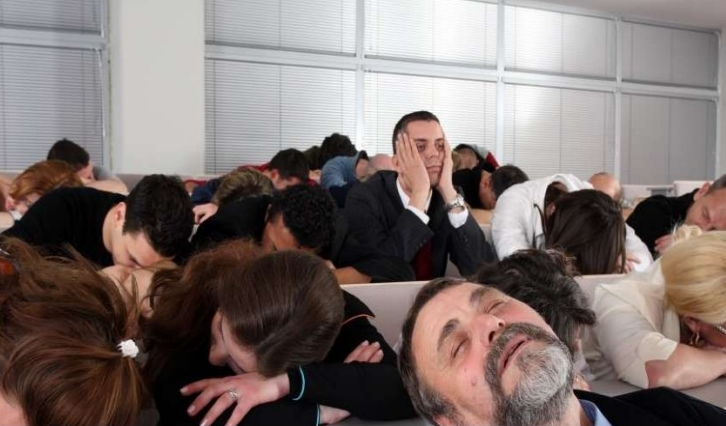